.
Тема:  Закрепление.
 Решение примеров и задач на сложение и вычитание в пределах 20.
23 мая.
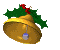 Два гуся летят над нами
Два других за облаками
Пять спустились за ручей
Сколько было всех гусей?
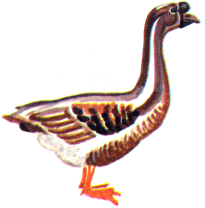 2+2+5=9
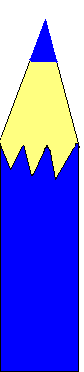 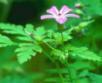 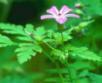 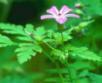 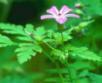 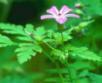 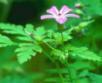 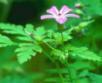 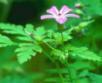 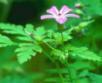 Считаем устно:
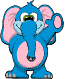 9,
12,
9,
9,
5.
12,
14,
Молодцы!
[Speaker Notes: цйуйцуйцу]
ЦЕПОЧКА
+9
+7
-8
1
9
10
17
+9
18
-10
8
1
13
20
+5
-19
+7
Считаем устно:
13-1
12+7
20-6
Ура!
19-7
20-15
13+6
12+8
7+10
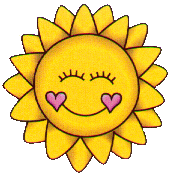 З а д а ч а :
Строители построили 11 кирпичных домов, а деревянных на 9 меньше. Сколько всего домов построили строители?

                                   ?
1.
Справились!
Кирп.-
11 д.
Дерев.-
?, на 9 д. м
(д.) -деревянных.
1)
11-9=
2
2) 11+2
= 13 (д.)
Ответ:
всего 13  домов построили строители.
Физминутка.
Серый зайка умывается,
Видно, в гости он собирается.
Вымыл ушки,
Вымыл носик,
Вымыл глазки,
Вымыл хвостик.
Числовые выражения:
2.
(14 + 6) - 15 = 

(17 – 15 ) +8 =
5
(15 –7) + 4 =

12 – (1+ 2 ) =
12
10
9
У нас всё получилось!
Числовые выражения:
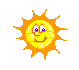 9 + ( 12 – 8 ) =

                       14 – ( 16 – 7 ) =
Хорошо!
13         8         5       14       17
3.
Верно!
Было – 7 ст. и 8 ст.
Выпили – 5 ст.
Осталось - ? ст.
7+8-5=
10
(ст.)
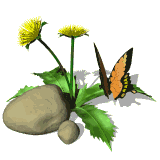 Ответ:
10 стаканов осталось.
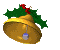 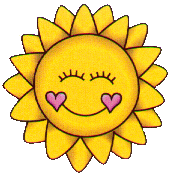 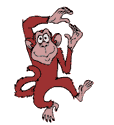 Спасибо за работу!
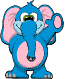